We will be starting shortly!
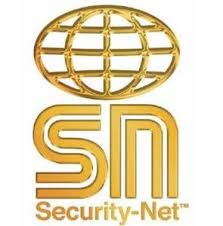 Digital Tools to Make Sales People More Efficient
December 11th, 2018
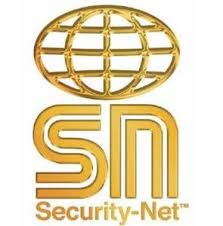 Digital Tools to Make Sales People More Efficient
December 11th, 2018
SaaS Tools Market
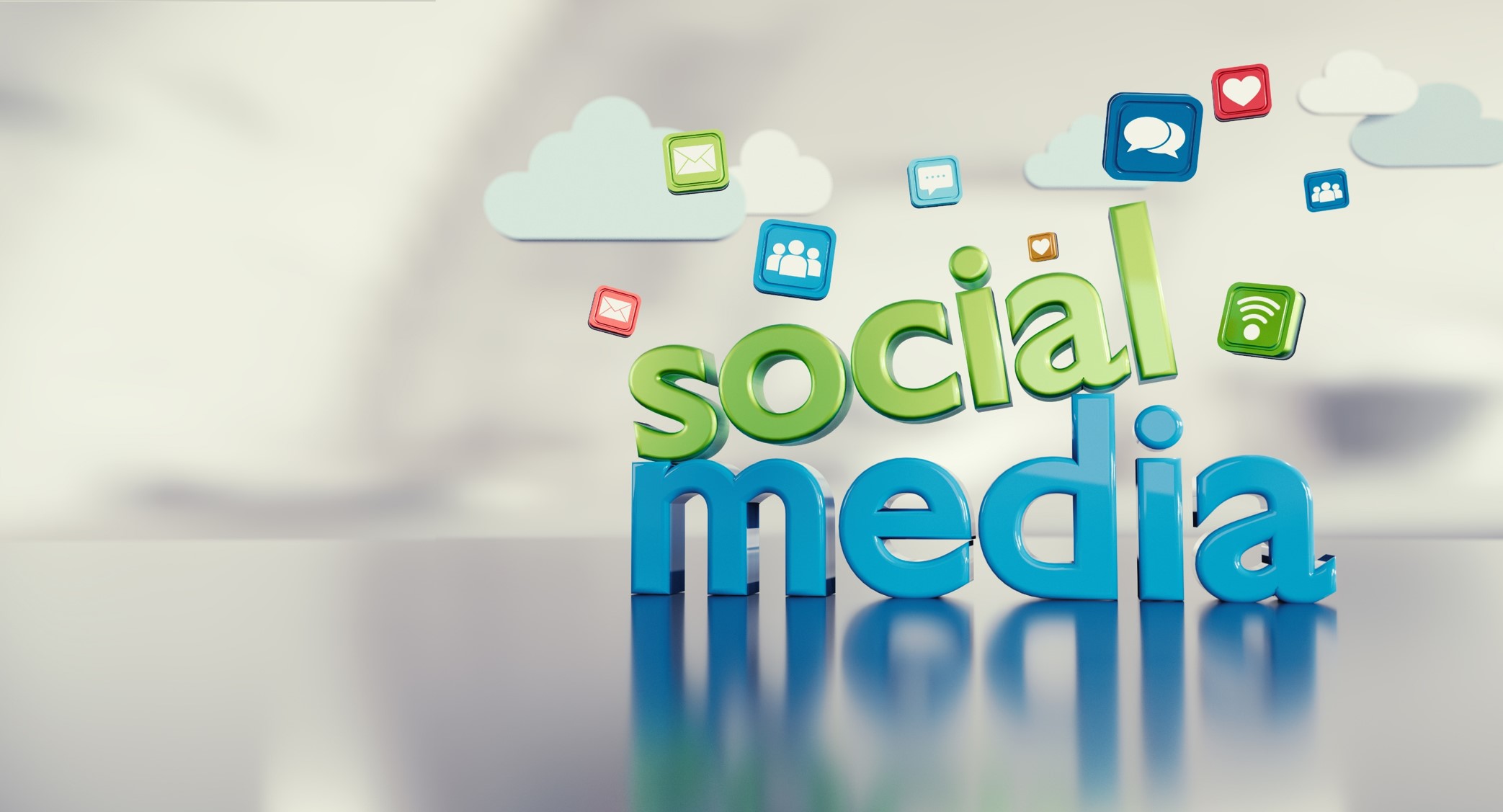 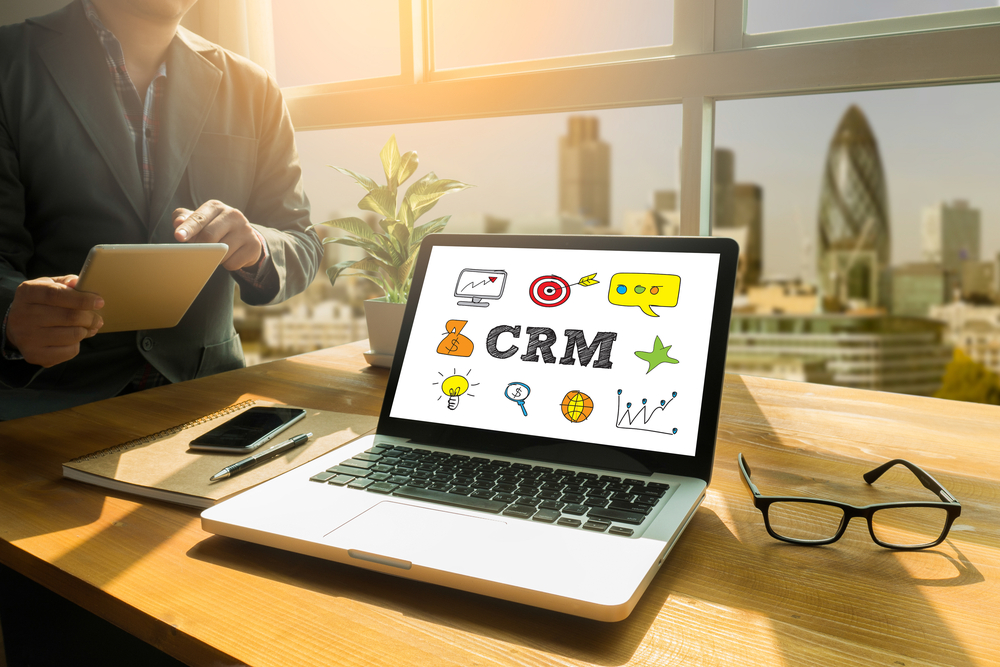 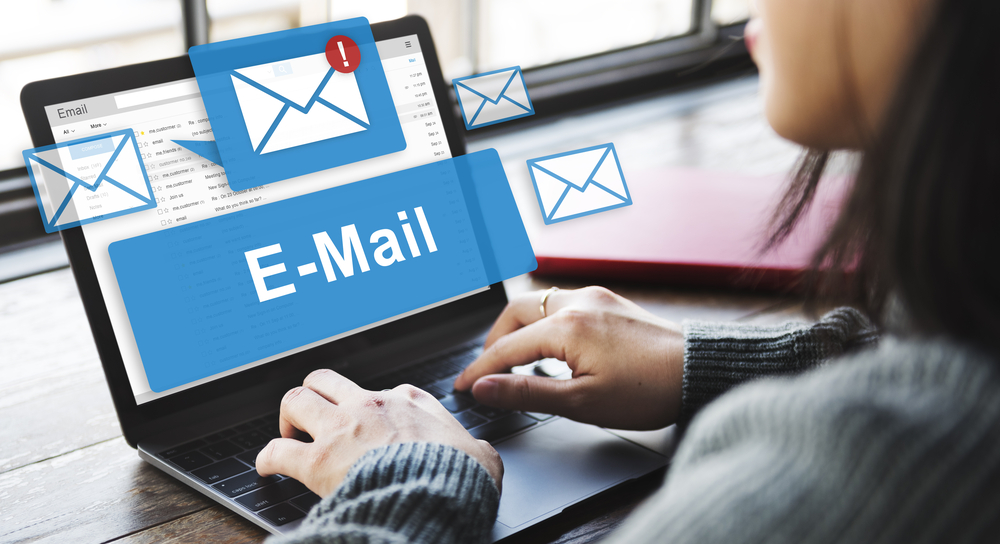 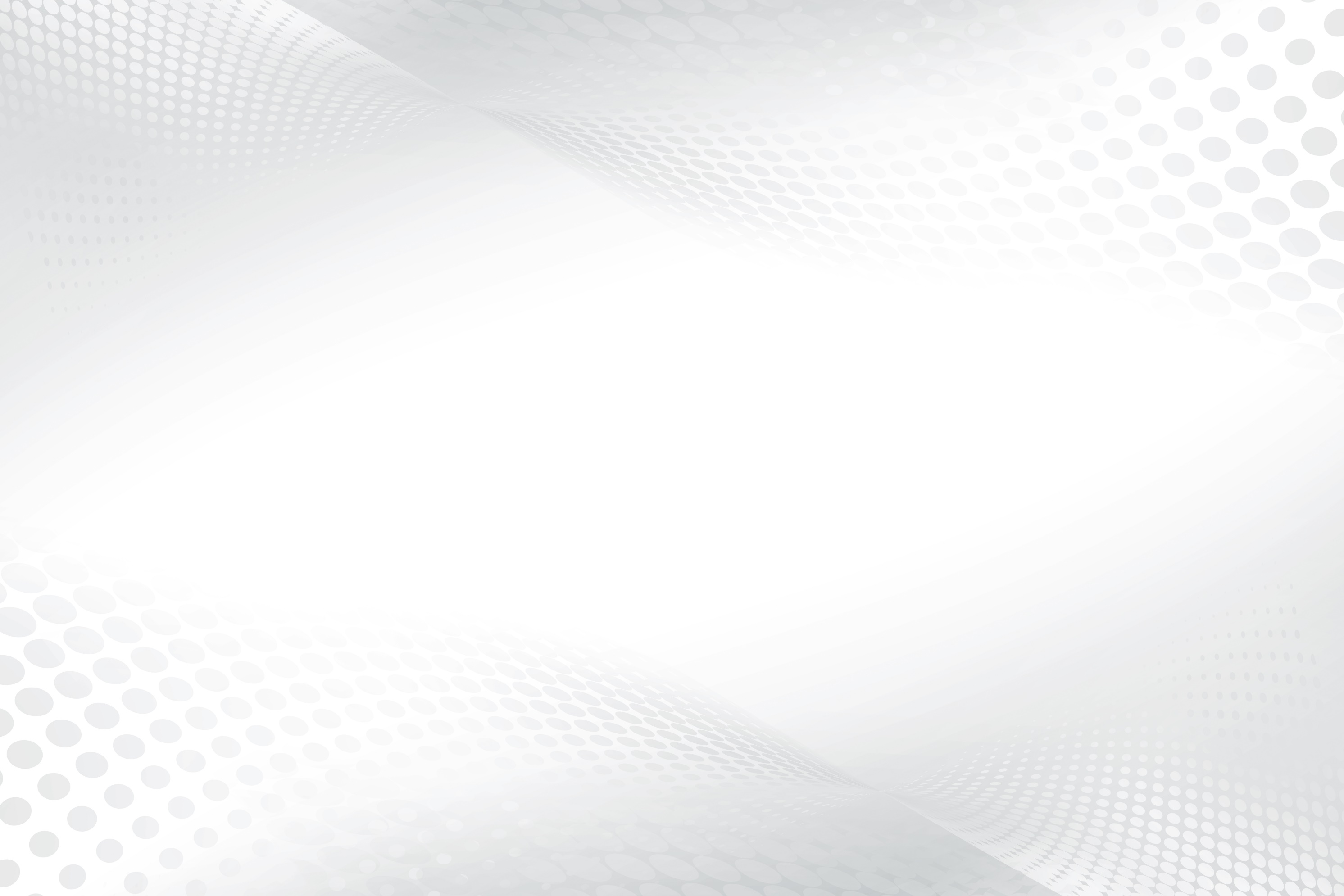 Agenda
Communication/Conferencing 
Account-Based / Productivity 
Content Sharing & Research Tools
Graphic Design Tools 
Appointment Generation Tools
Survey Tools
Finding Tools Tool
Action Item
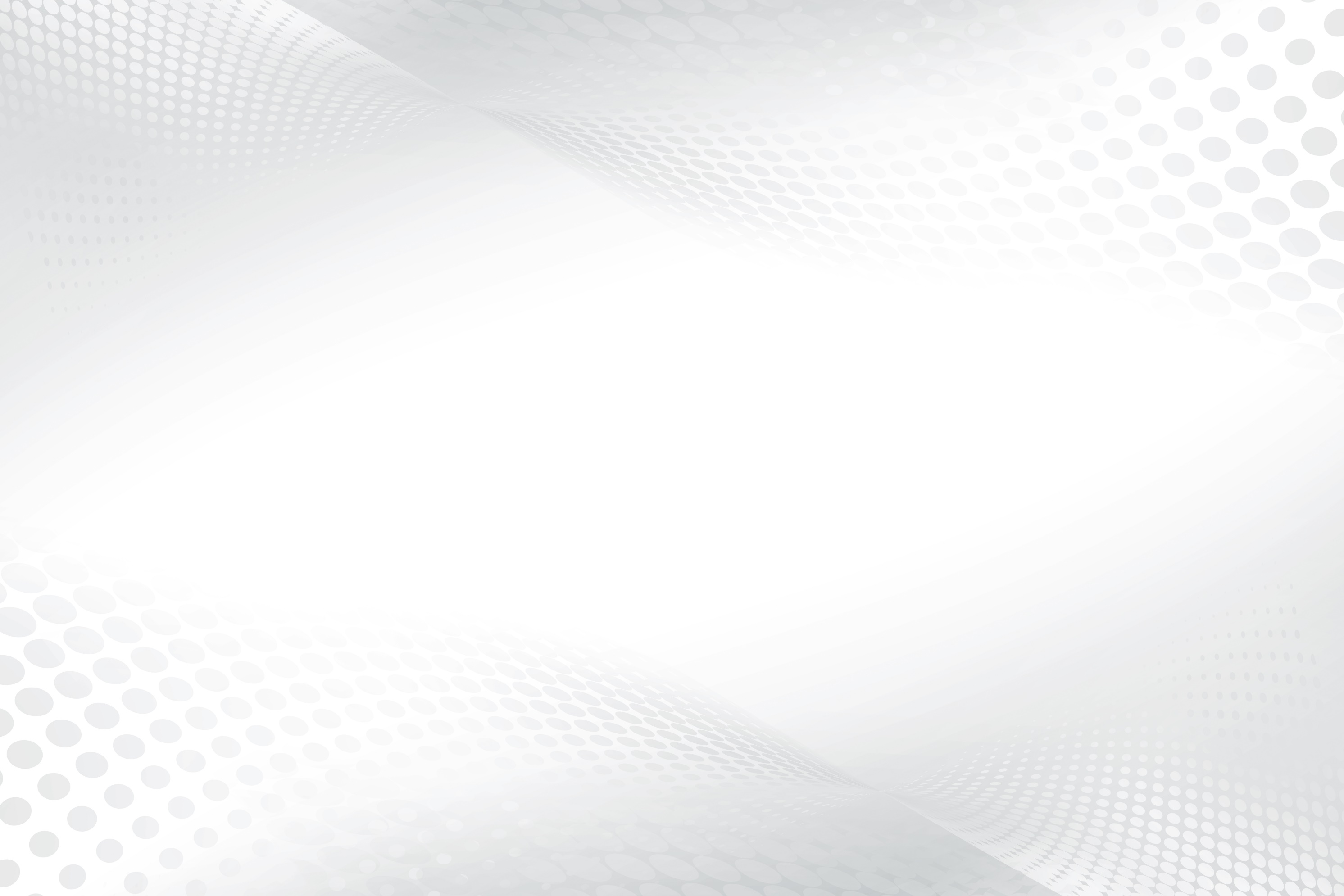 Agenda
Have your smartphone handy
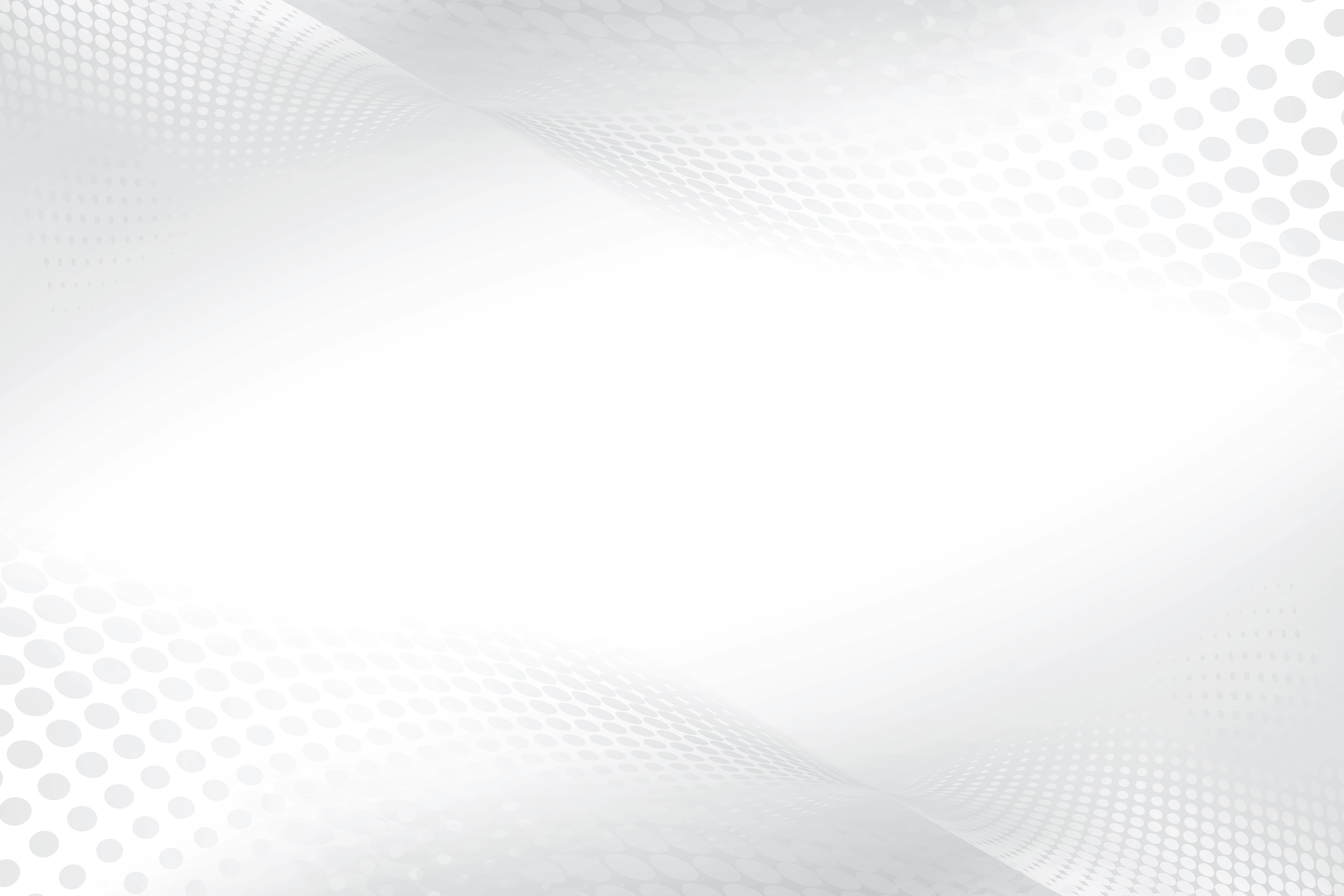 Popular Tools for Sales People
(6 Categories)
1. Communication/Conferencing
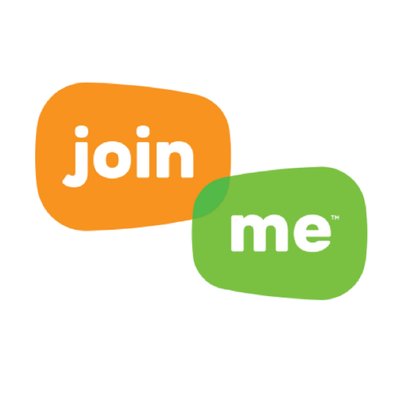 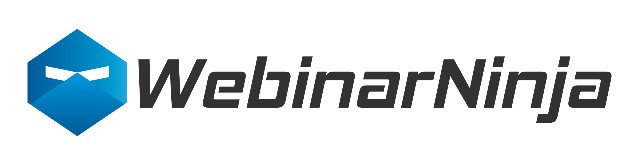 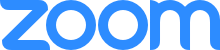 http://www.webinarninja.com
http://www.join.me
http://www.zoom.us
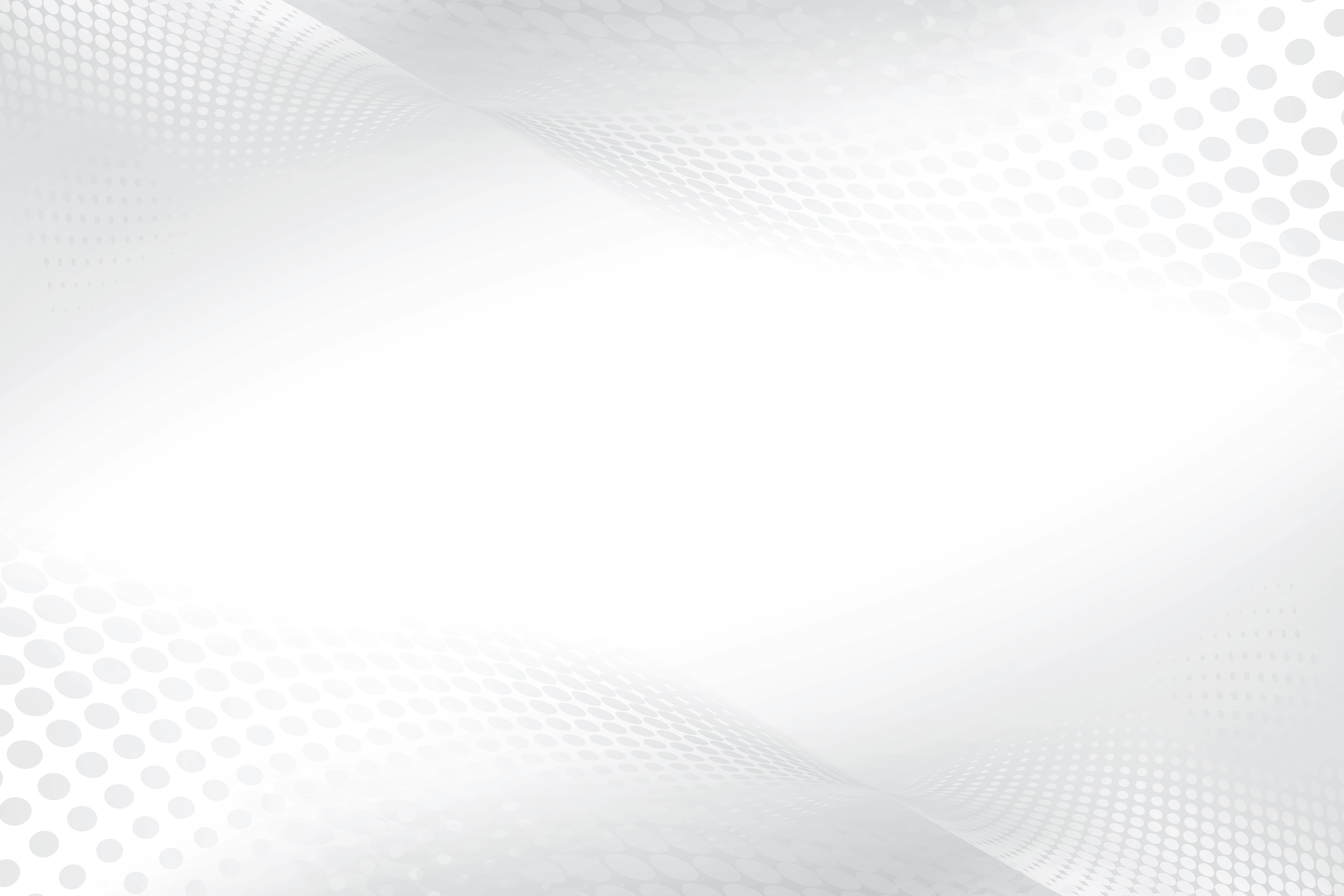 Popular Tools for Sales People
(6 Categories)
2.  Account-based / Productivity Tools
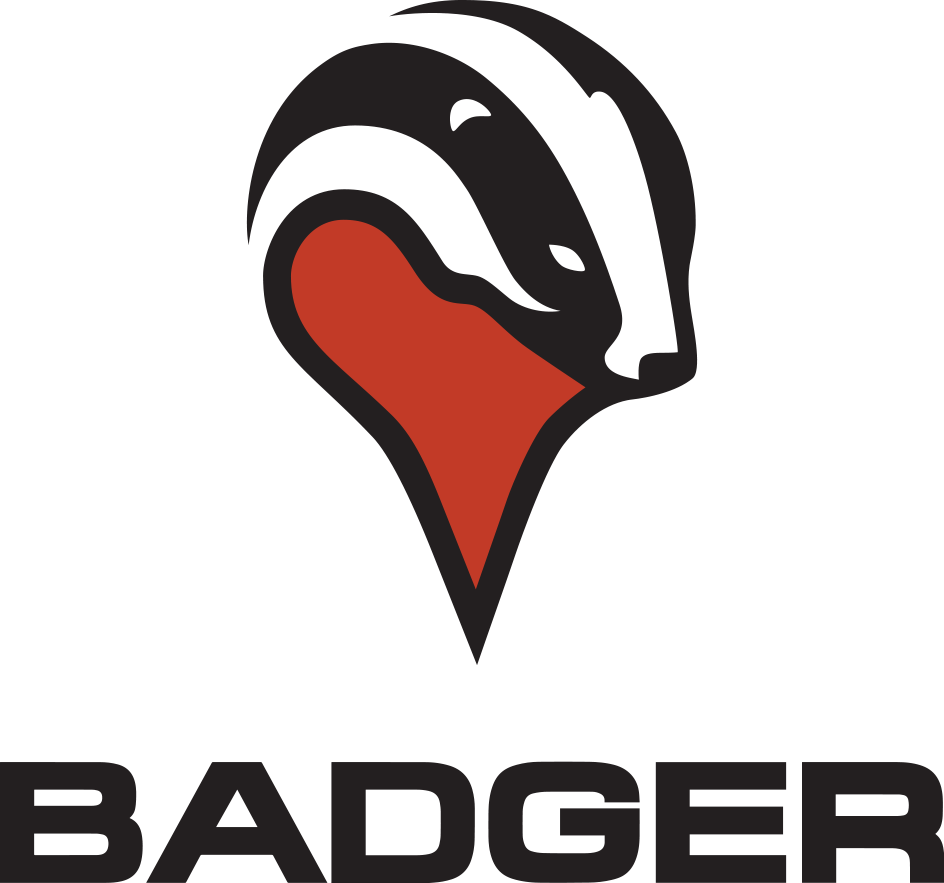 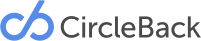 http://www.circleback.com
http://www.badgermapping.com
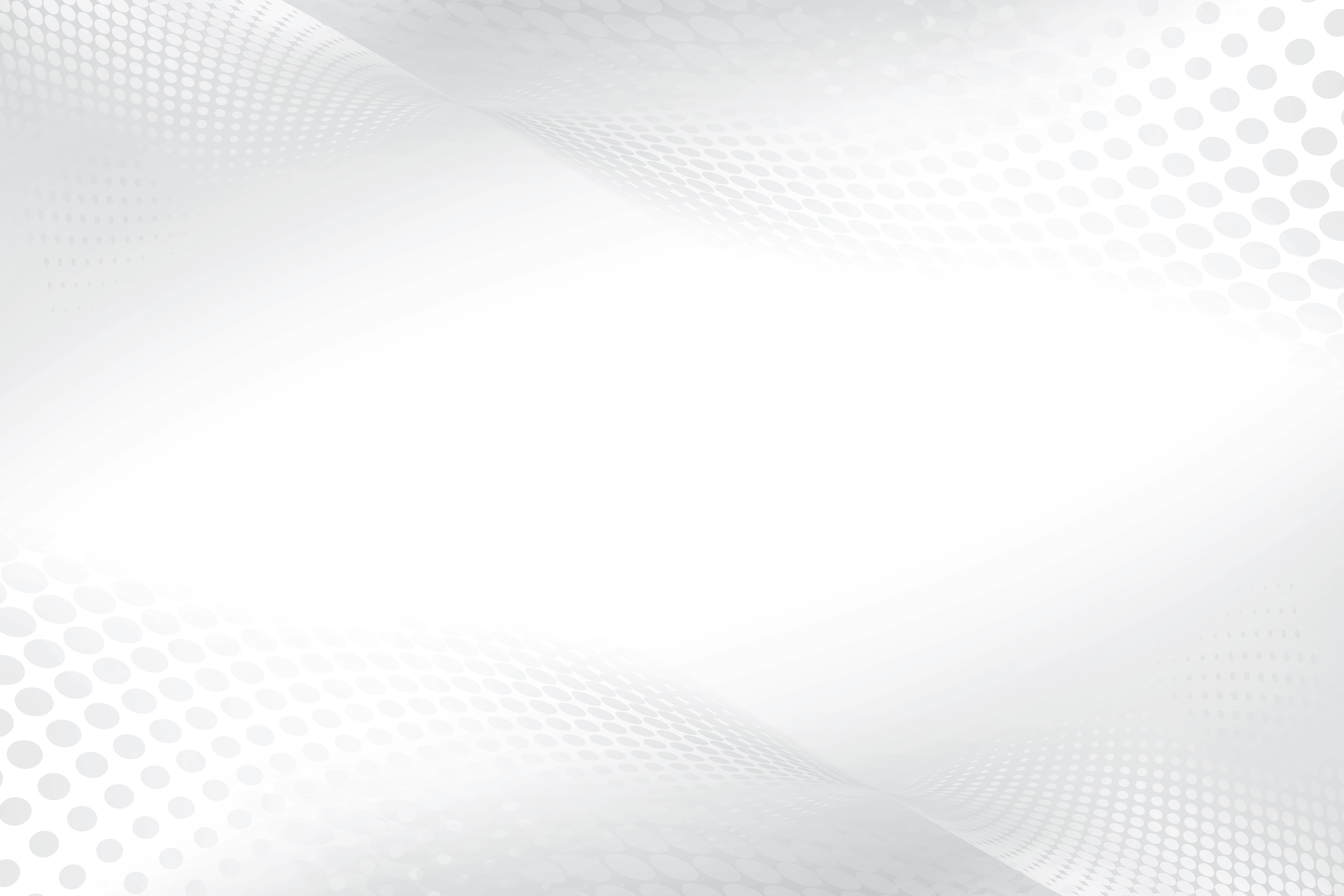 Popular Tools for Sales People
(6 Categories)
3. Content Sharing & Research Tools
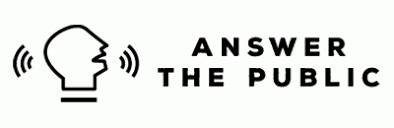 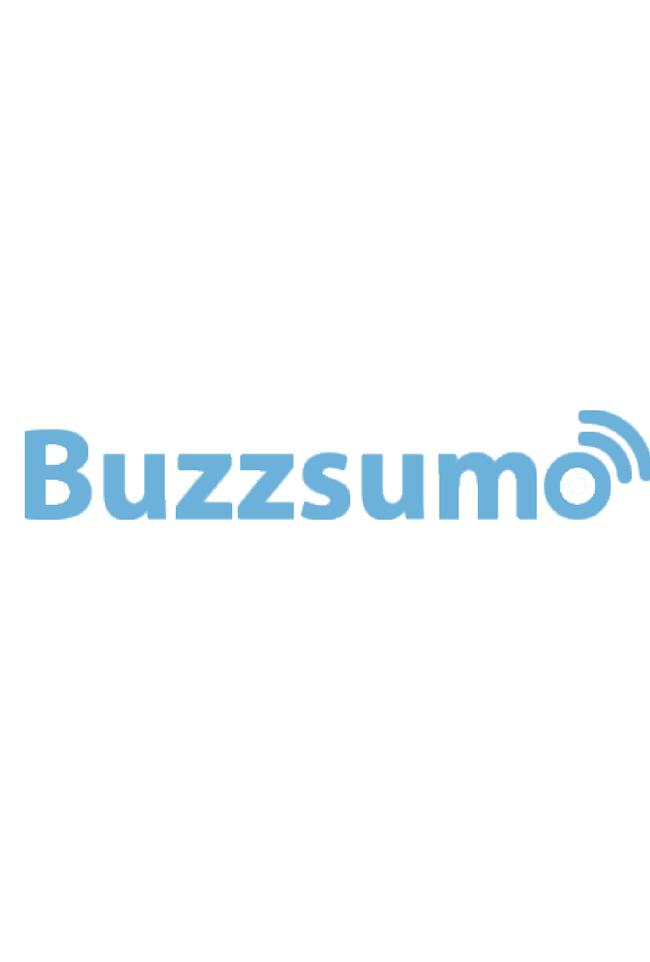 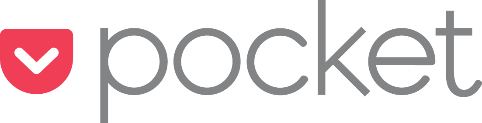 http://www.answerthepublic.com
http://www.getpocket.com
http://www.buzzsumo.com
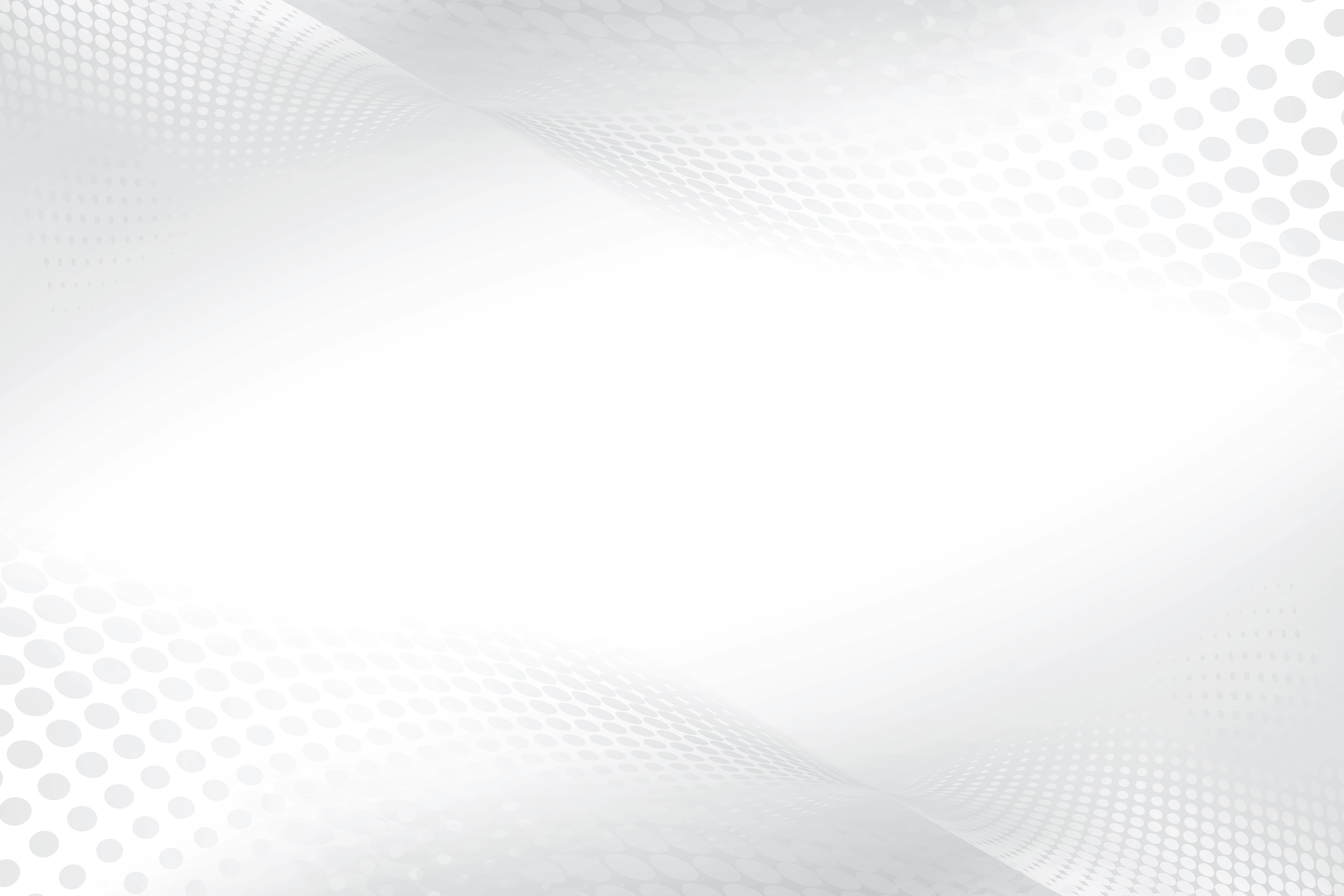 Popular Tools for Sales People
(6 Categories)
4. Graphic Design Tools
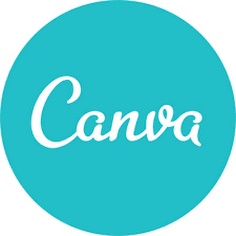 http://www.canva.com
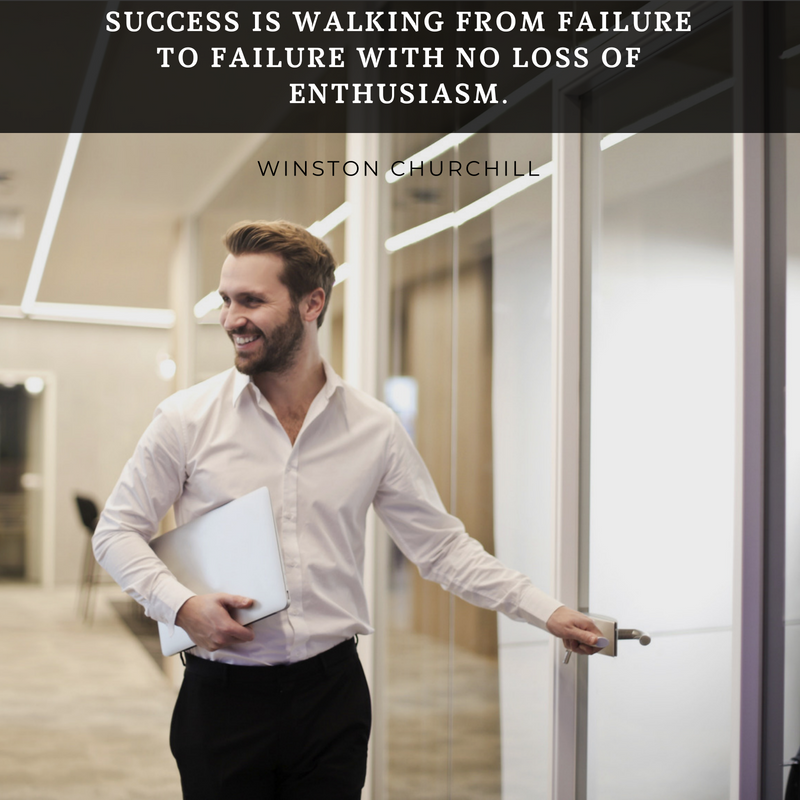 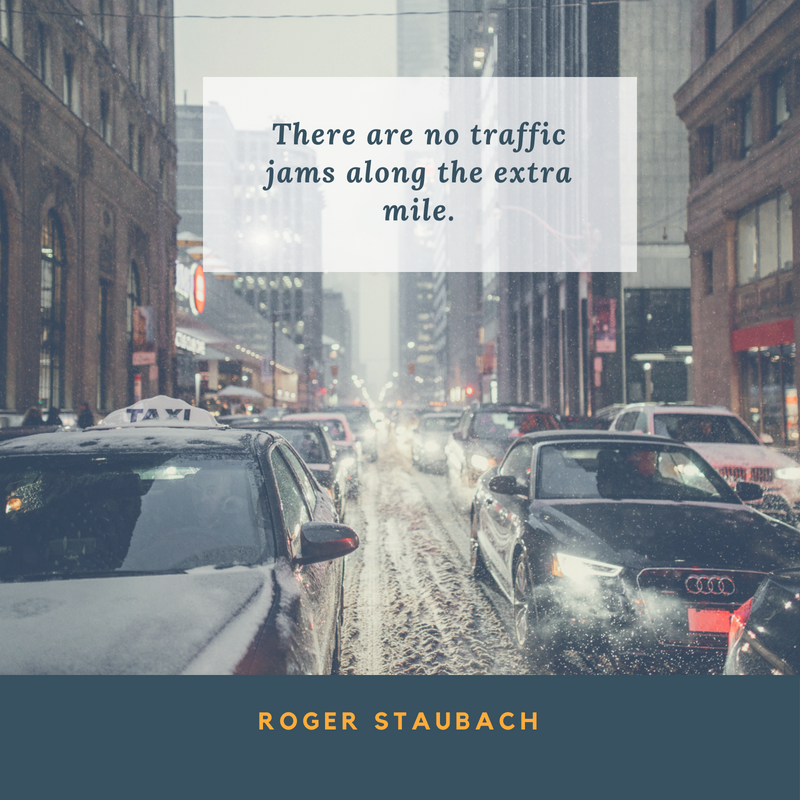 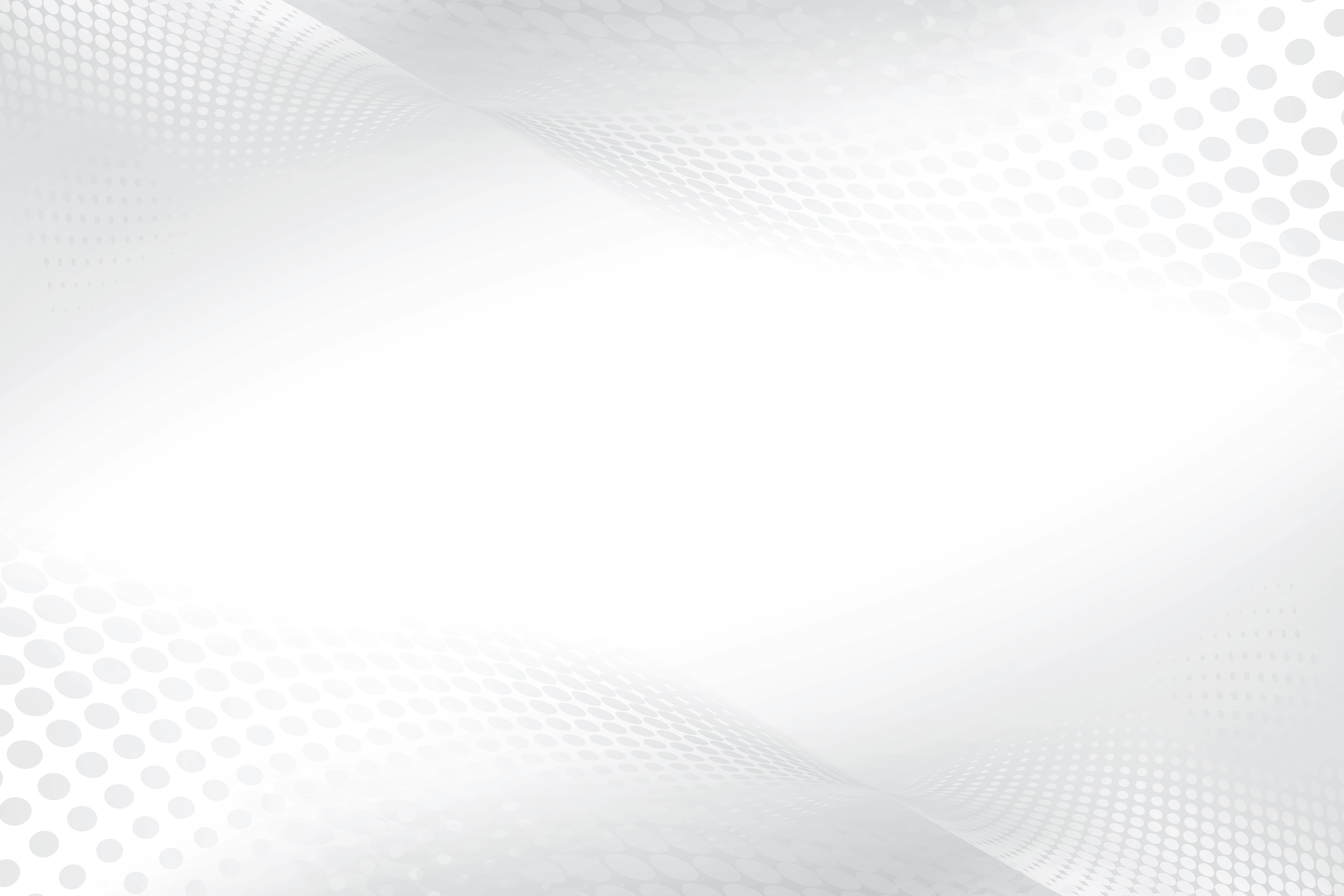 Popular Tools for Sales People
(6 Categories)
4. Graphic Design Tools
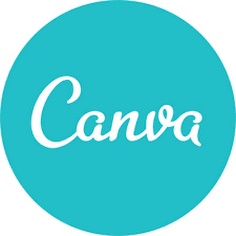 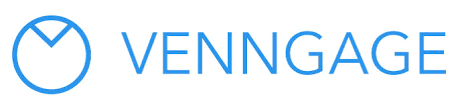 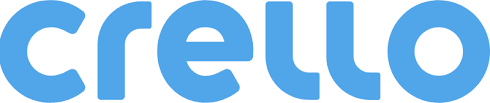 http://www.canva.com
http://www.venngage.com
http://www.crello.com
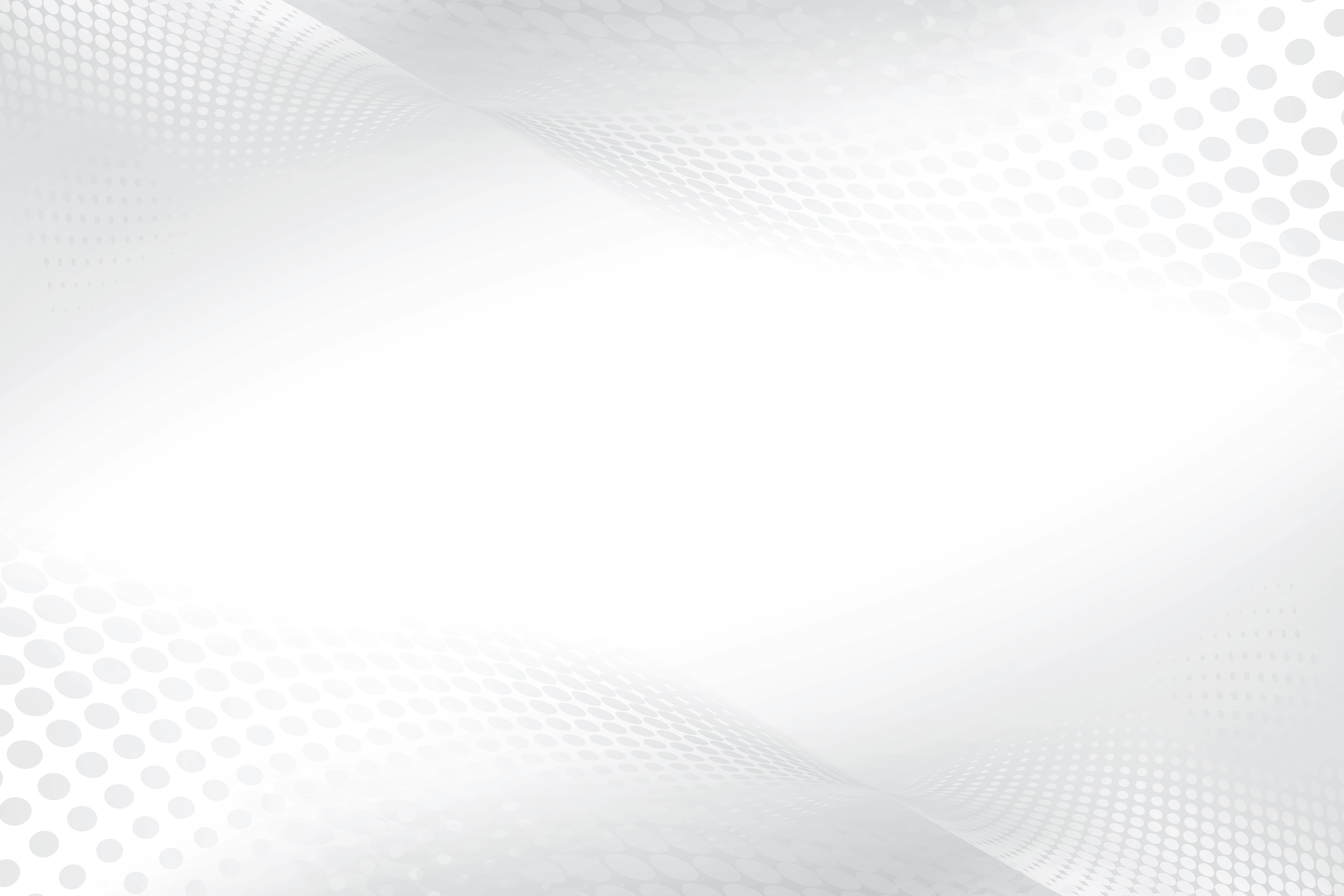 Popular Tools for Sales People
(6 Categories)
5. Appointment Generation & Prospecting Tools
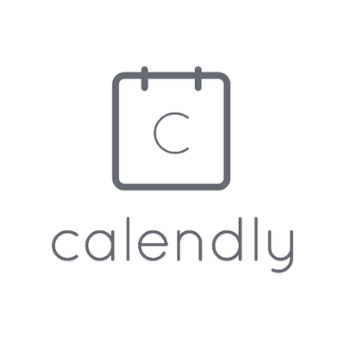 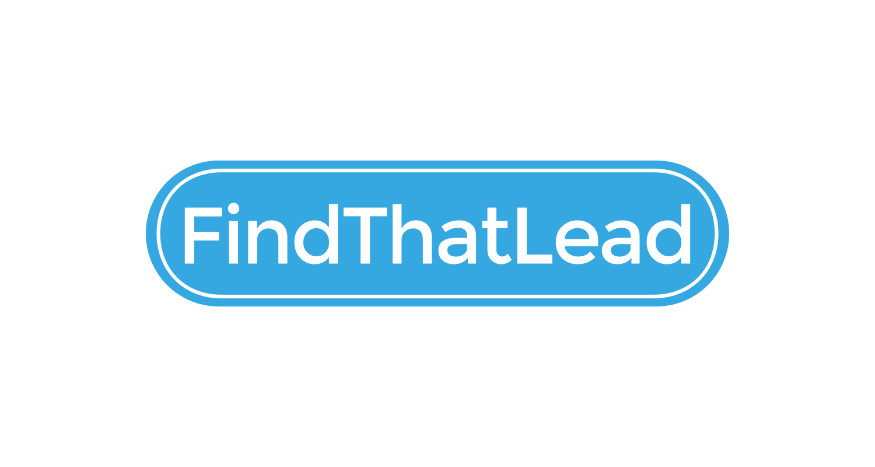 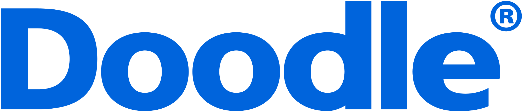 http://www.calendly.com
https://doodle.com
https://findthatlead.com
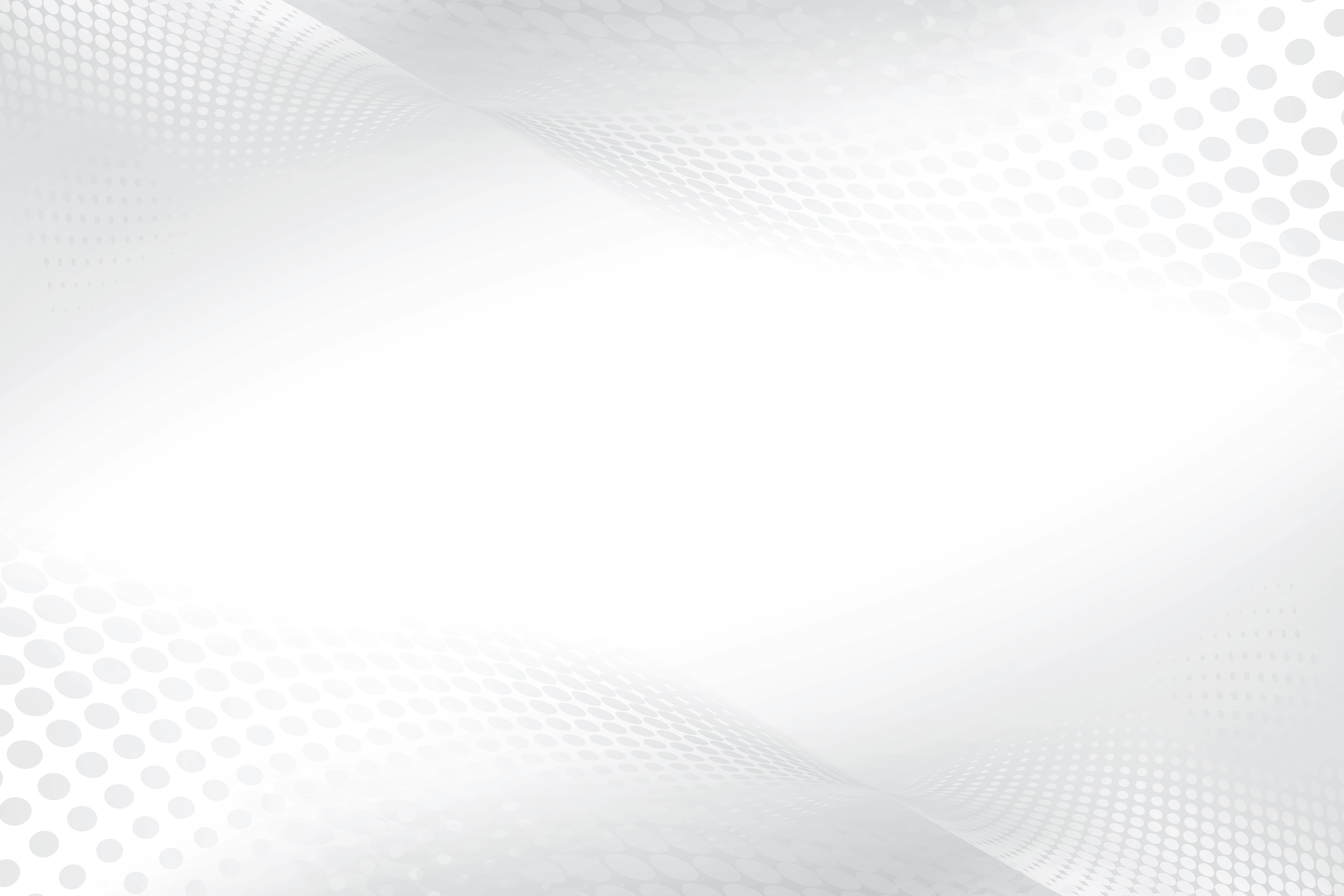 Popular Tools for Sales People
(6 Categories)
6. Survey Tools
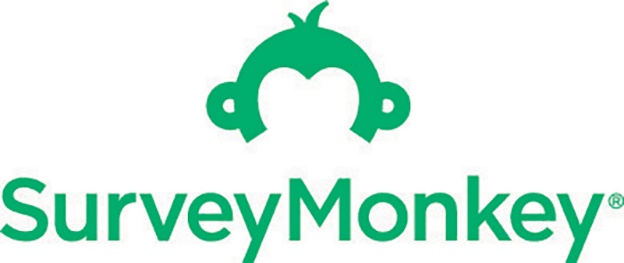 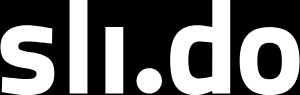 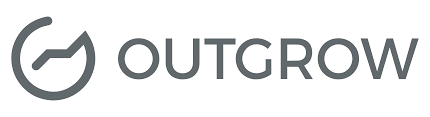 www.sli.do
http://www.outgrow.co
http://www.surveymonkey.com
Event Code # F520
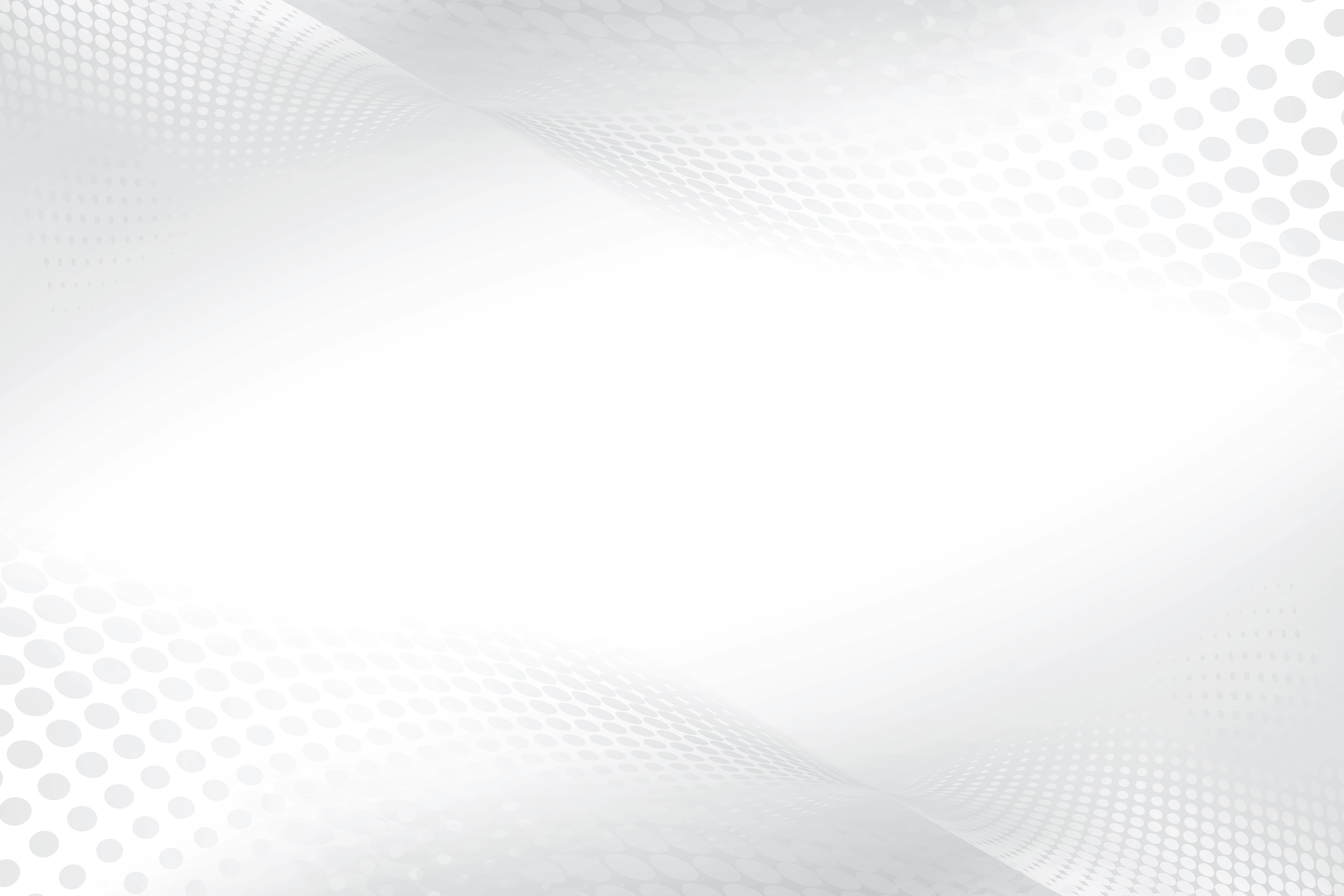 This is a GREAT Resource
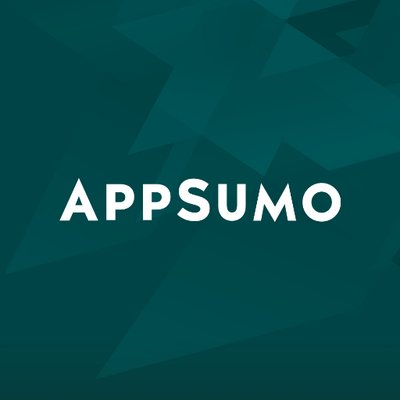 http://www.appsumo.com
Action
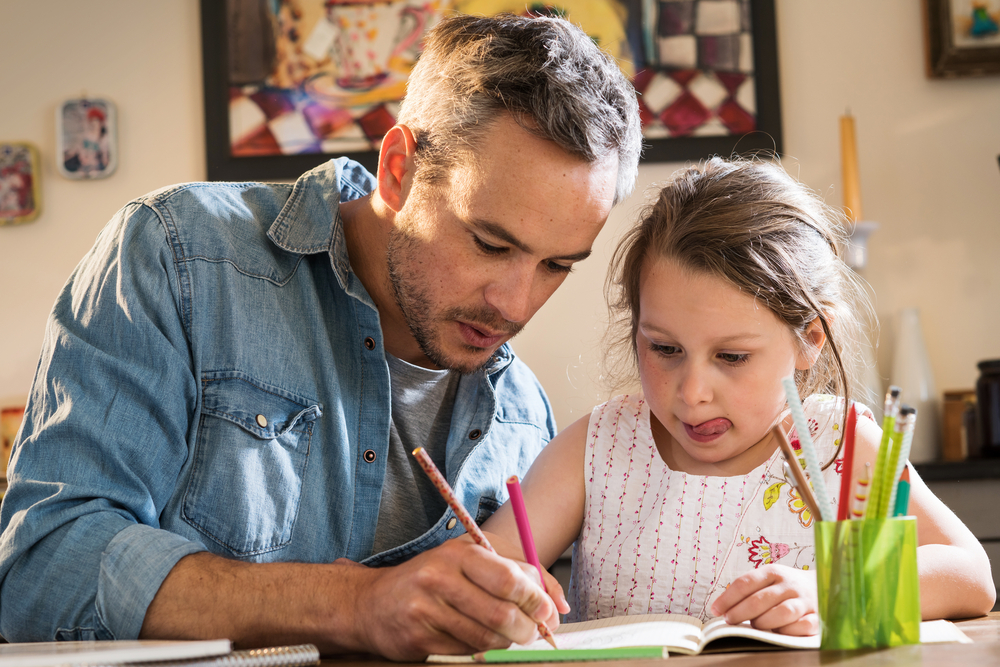 Action ItemTry one to three of the tools today.  Commit to using at least one for 60 days.
2019
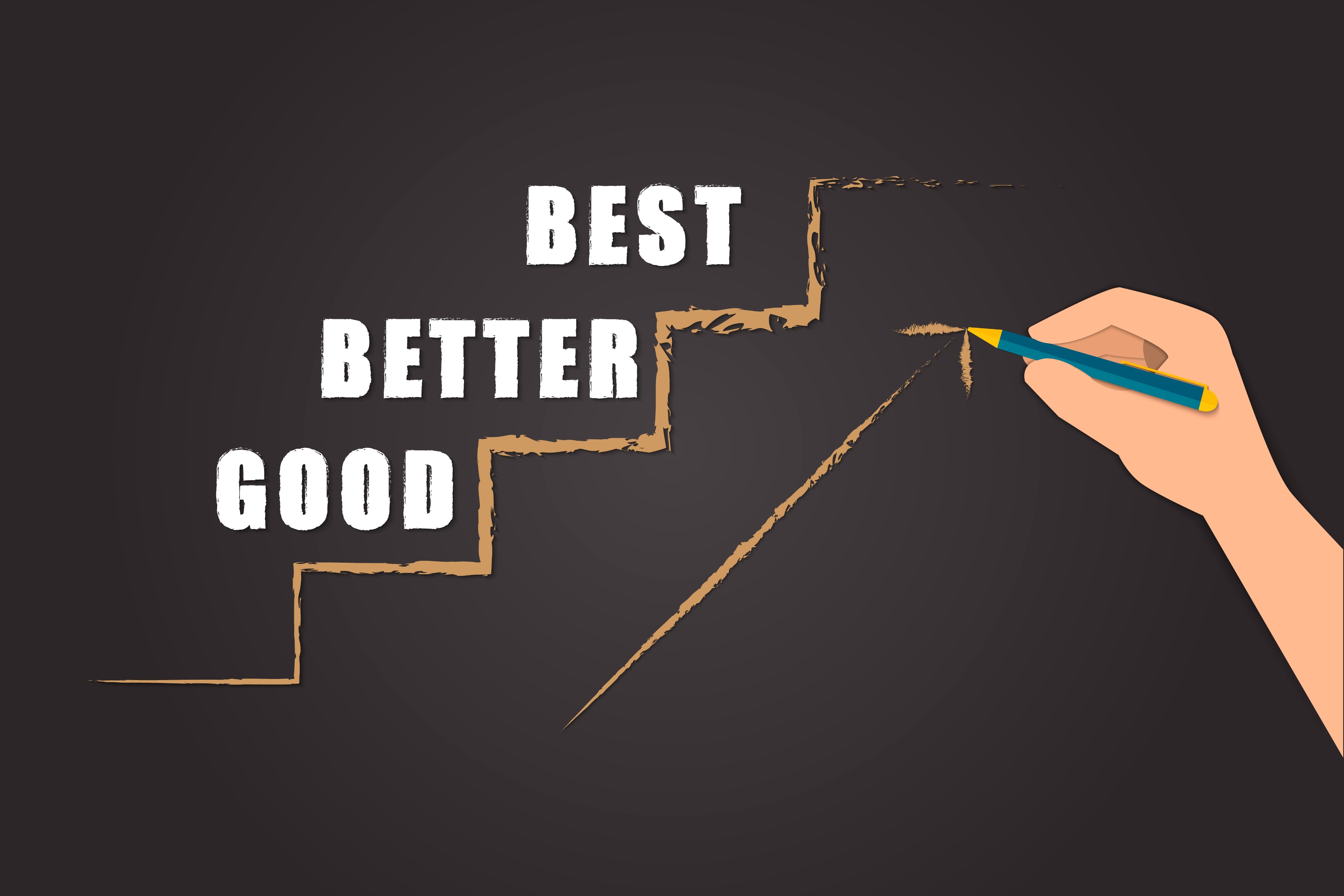 Academy
Monthly Webinars
Monthly Podcasts
Monthly Action Items 
Two Monthly Videos
Morning Motivator Emails (3/week)
Discussion Board
Reward Points and Status Program
Managers Dashboard
Archived Material on Academy
Sales Net GSX Personal Session
Moderator for all Webinars
2018 Sales Training Program
Monthly Webinars
Archived Material on SNAPP
GSX Presentation to Sales Net
Roll-Out
Today: Announcement.
Tomorrow: Begin to confirm / collect names and email addresses.
January 3 – 7: We will register everyone, and you’ll receive welcome emails.  You’ll have full access to the site.
January 8:  Conduct training for all Security Net members.
January 11:  January’s live session delivered at 10:00 ET and 1:00 ET (you have access to both times).
Questions and Discussion
Chris Peterson
cpeterson@vectorfirm.com